TUTUMLAR: SOSYAL DÜNYAYI DEĞERLENDİRMEK
TUTUM NEDİR?
Tutumlar => insanların kendileri, diğer kişiler, nesneler ya da konular hakkında yaptıkları genel değerlendirmelerdir. 

HOŞLANMA
HOŞLANMAMA
TERCİHLER
NEFRET  

vb
[Speaker Notes: Ülkenizde bir mevsimi gösteren bir resim ekleyin.]
TUTUM NEDİR?
Tutum sadece sevme-sevmemeden ibaret değildir. 
Tutum objesine dair deneyimler, hatıralar, imgeler, bilişler de önemlidir.
KLASİK TUTUM TANIMI (Smith, 1968)
“Tutum, bir bireye atfedilen ve onun bir psikolojik objeyle ilgili düşünce, duygu ve davranışlarını düzenli bir biçimde oluşturan bir eğilimdir”.
Gordon Allport (1935) tutumların sosyal psikolojide en merkezi kavram olduğuna dikkat çekmiştir. 

Günümüzde de şu sorular yanıtlanmaya çalışılmaktadır: 
Tutumlar nasıl oluşuyor ve gelişiyor?
Tutumlar değiştirilebilir mi?
Bilişsel çelişki nedir?
Tutum ve davranış arasındaki ilişki nedir?
TUTUMUN ÖĞELERİ
Belirli herhangi bir nesne, fikir ya da kişiye karşı bir tutum, bilişsel ve duygusal öğeleri bulunan ve davranışsal bir eğilim içeren oldukça kalıcı bir sistemdir.
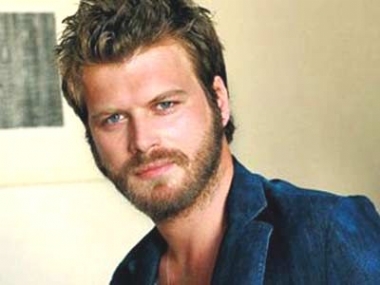 Mavi gözlü
Yakışıklı
İyi bir aktör
Kurt Seyit ve
 Şurayı izlemek…
Çok çekici…
Hoş bir adam…
DAVRANIŞSAL ÖĞE
DUYGUSAL ÖĞE
BİLİŞSEL ÖĞE
Birbirinden farklı öğelere sahip olduğuna göre => tutumlar => YALIN DEĞİLDİR; KARMAŞIKTIR.
BU ÜÇ ÖĞEYİ İÇERMEYEN TUTUM OLABİLİR Mİ?
TUTUM VE DAVRANIŞ
“Tutum tek başına davranışı meydana getirebilir mi?”

“Bir kimsenin bir konudaki tutumu biliniyorsa, o konudaki davranışı yordanabilir mi?”
La Piere’in Çalışması (1932)
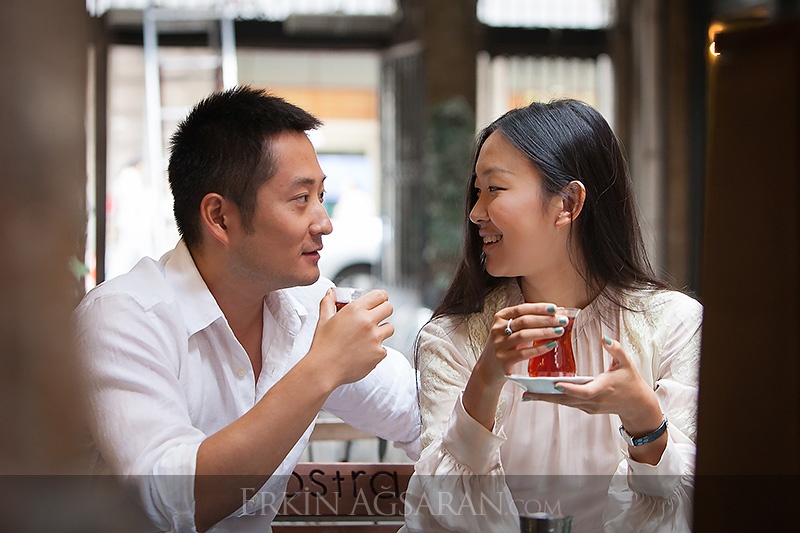 Davranış ve tutumlar arasında 
tutarsızlık vardır!
MİNARD’IN ÇALIŞMASI (1952)
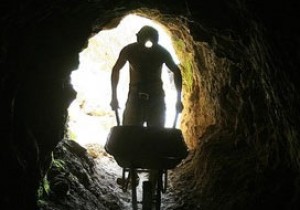 ORTAM => davranışı belirlemede
 “tutumdan” daha etkili olabiliyor.
HANGİ KOŞULLARDA TUTUMLAR  DAVRANIŞI BELİRLER?
PLANLANMIŞ DAVRANIŞ KURAMI
Kurama göre,
İnsanlar davranışlarının sonuçlarını önceden düşünürler. 

Bu sonuca ulaşmak için bir davranışta bulunulur. 

Yani davranış belli bir sonuca ulaşmak niyetiyle yapılır.